Презентация к уроку окружающего мира2 класс
Мечты человека о полете.
  История воздухоплавания.
 Проект по изготовлению действующей модели самолетов.
Цель: изучить историю воздухоплавания по интернет источникам
Задачи:
на основе полученной информации создать презентацию по истории воздухоплавания и представить ее одноклассникам;
в рамках практической работы создать модель летающего аппарата в стиле оригами; 
провести общий запуск аппаратов и проследить траекторию полета.
Братья Монгольфье
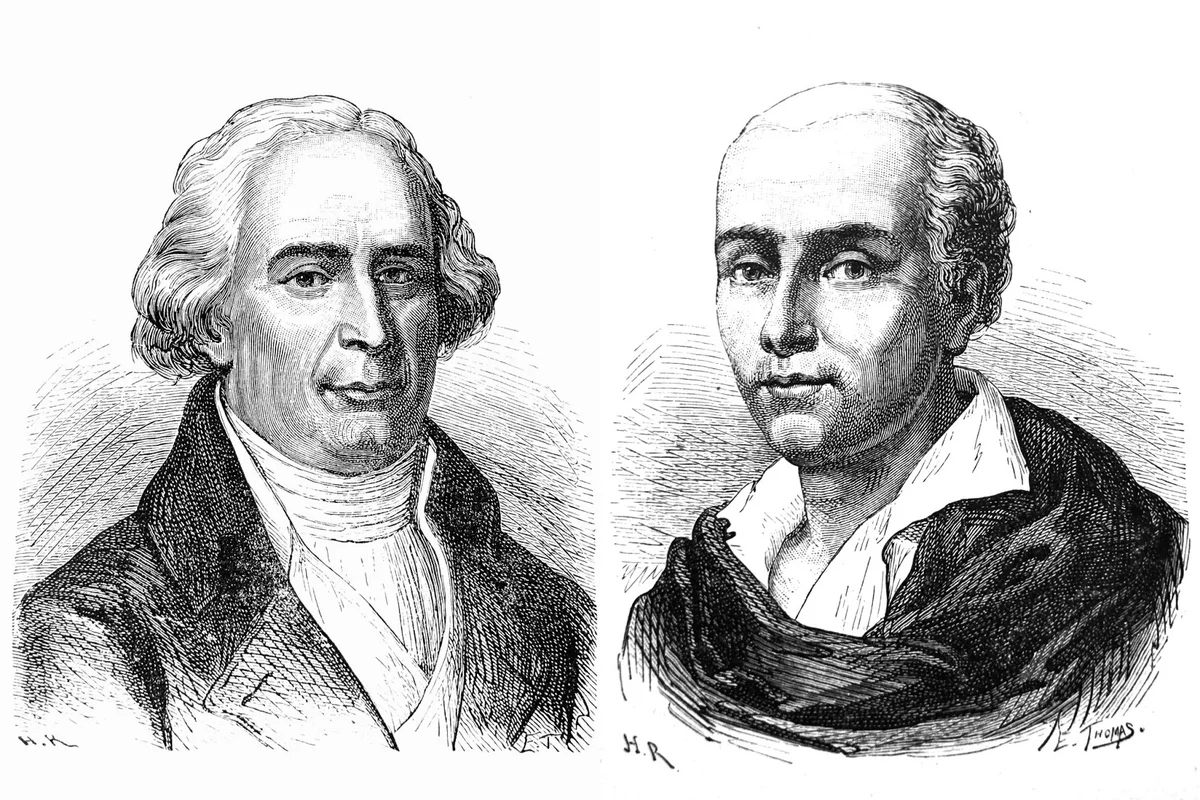 Физик-Жак Шарль
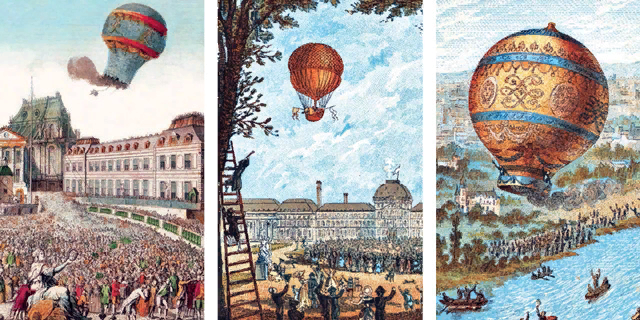 Дирижабли
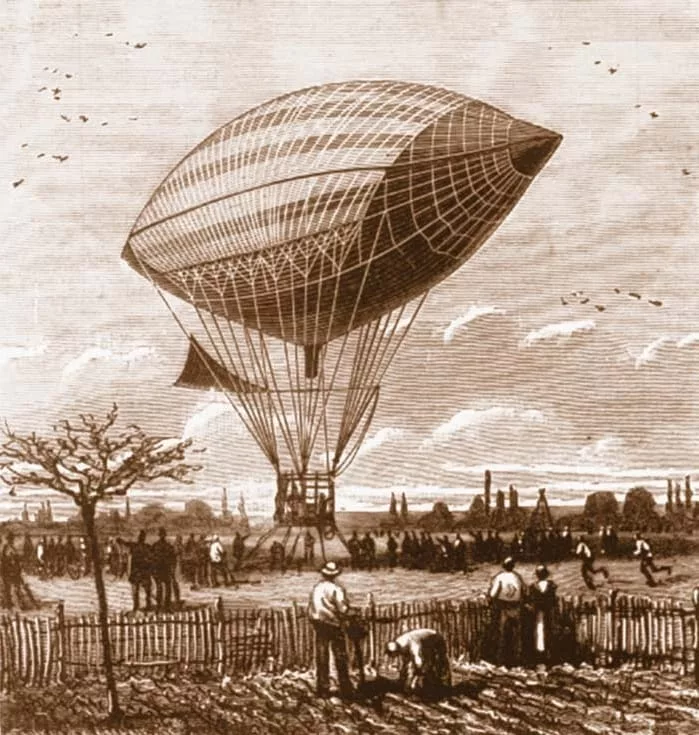 Граф Фердинанд Цеппелин
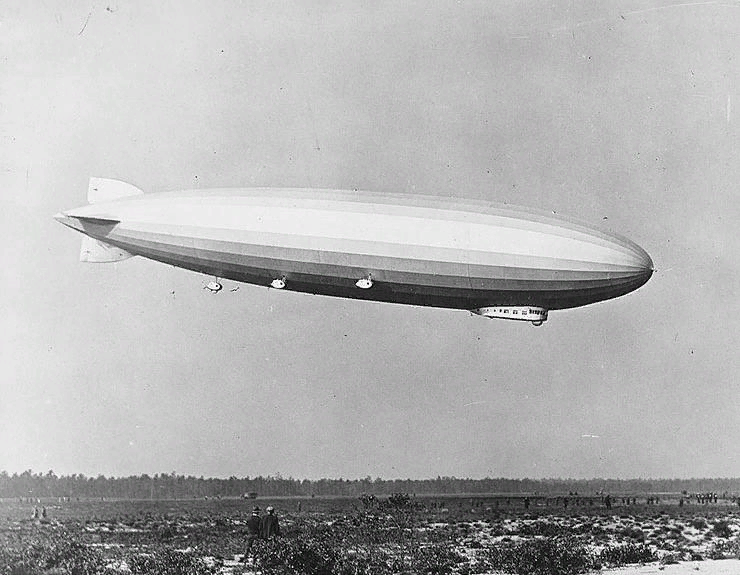 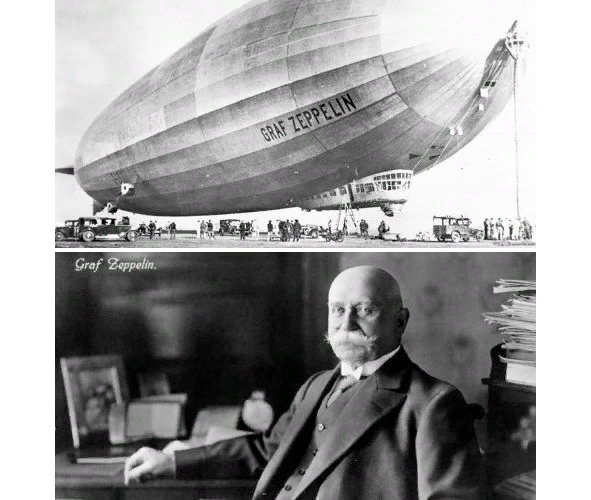 История воздухоплавания в России
Генерал С. Л. Львов
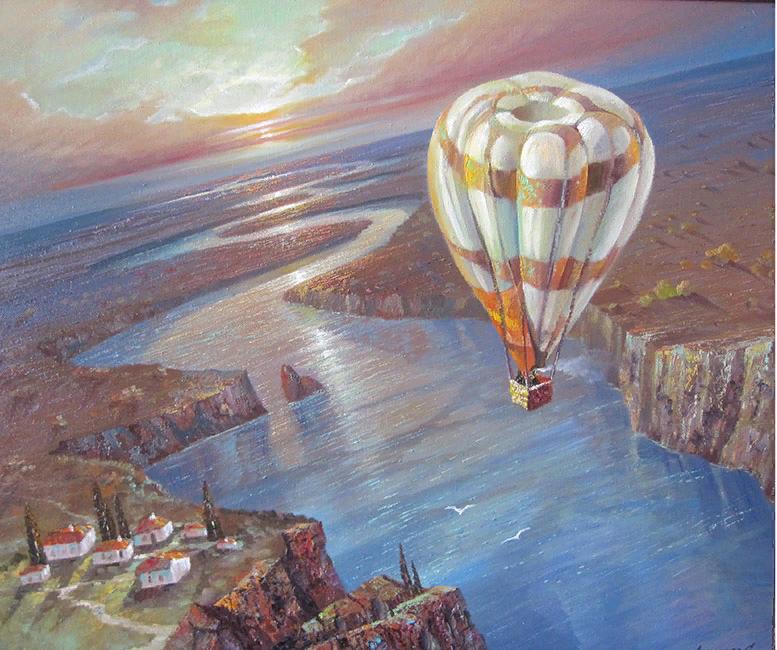 Первый российский аэростат
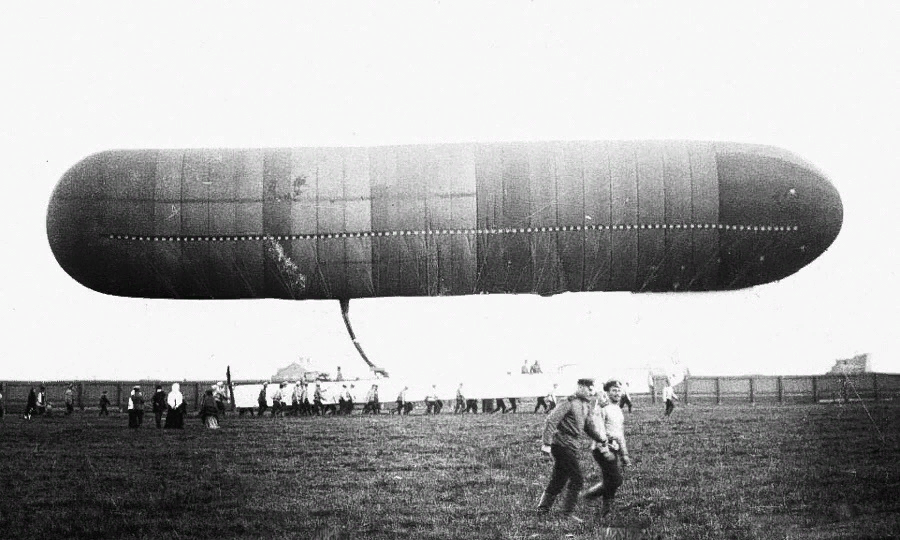 Русское общество воздухоплавания
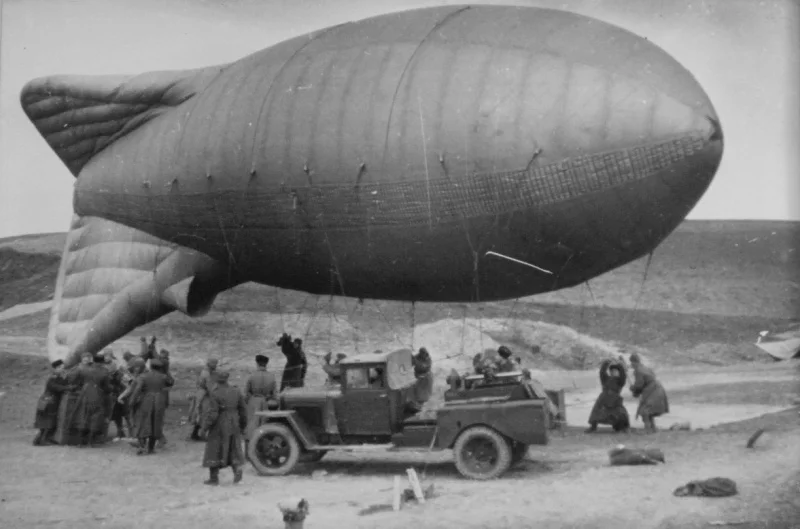 Первый самолет братьев Райт назывался «Флайер-1». Его первый полет состоялся в 1903 году
Энтони Фоккер –первый создатель самолета.Но летательный аппарат не преодолел большого расстояния. Он врезался в дерево.
Александр Можайский. Первый придумал самолет в России
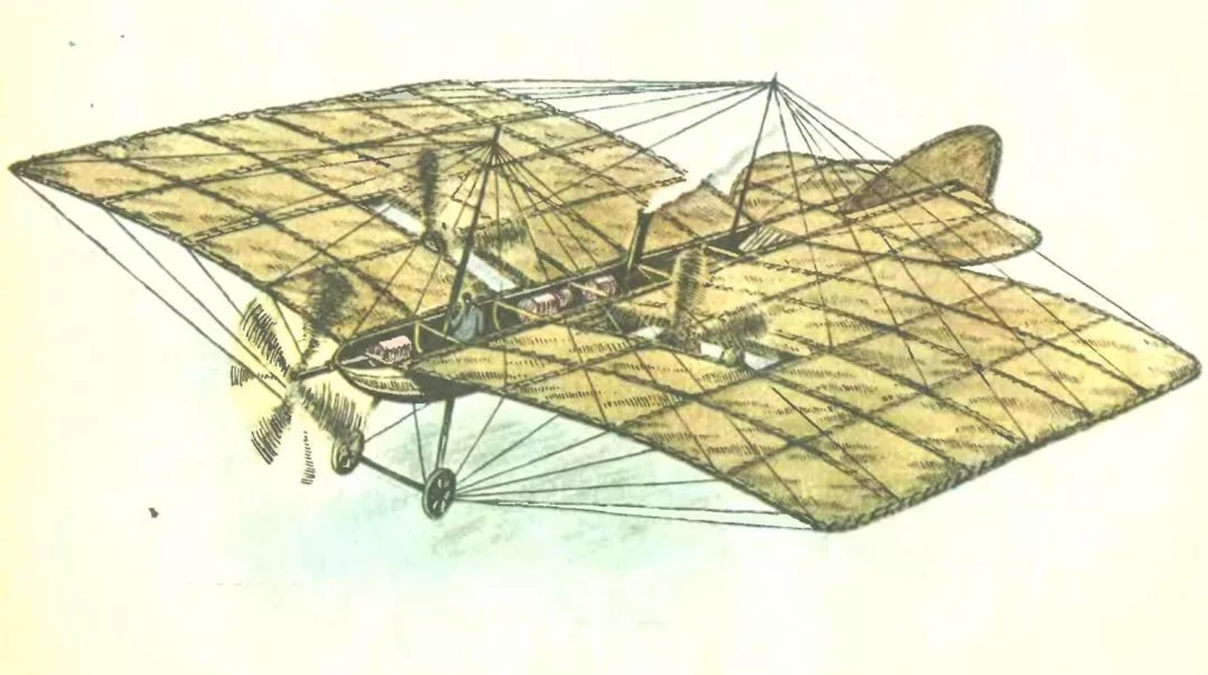 Альберто Сантос-Дюмонт –конструктор самолётов. Совершил первый полет на самолете собственного производства. Воздушная машина получила название «Хищная птица».
Игорь Сикорский. Самолет «Илья Муромец»
Мастер-класс по изготовлению самолётов
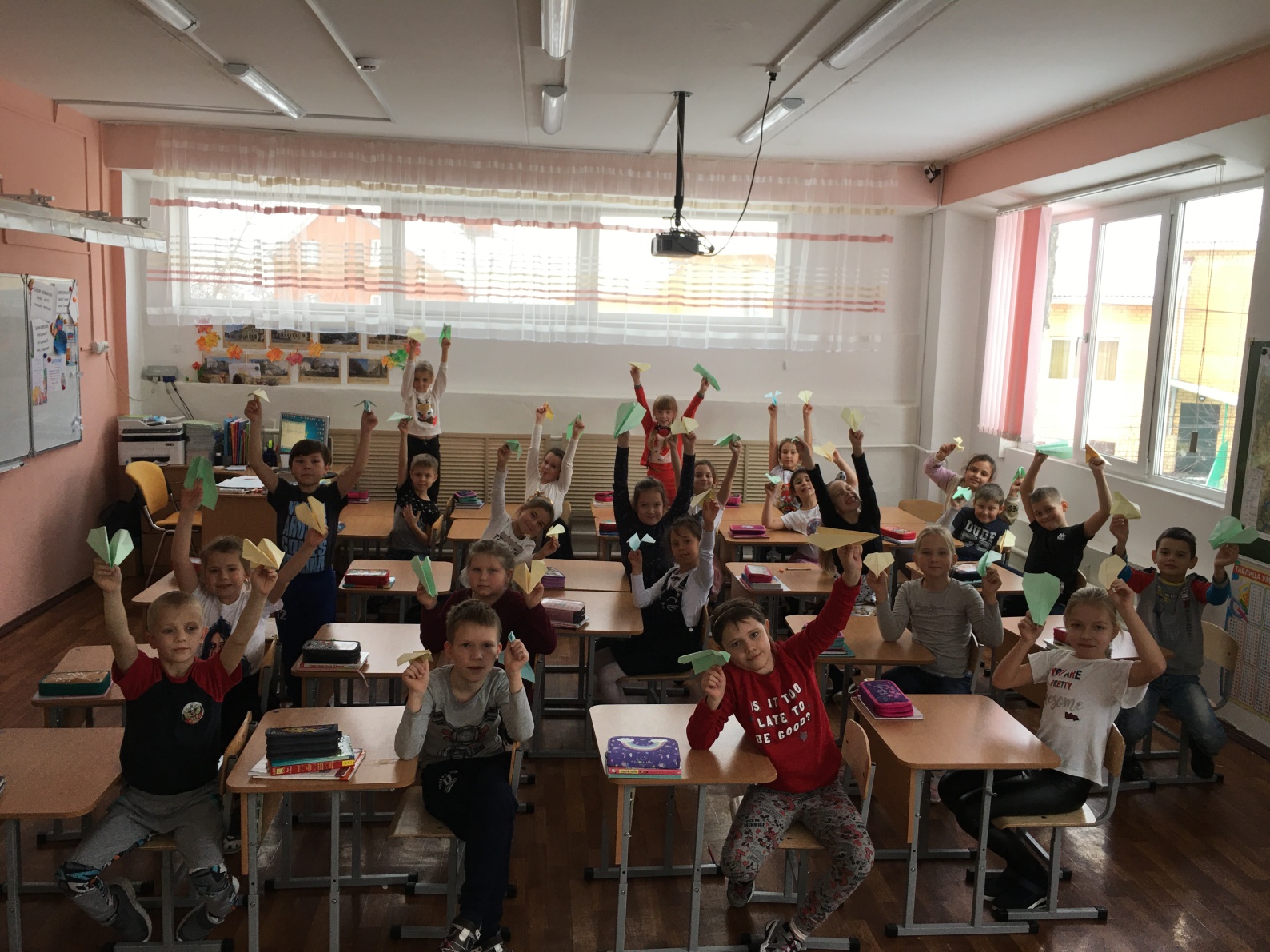 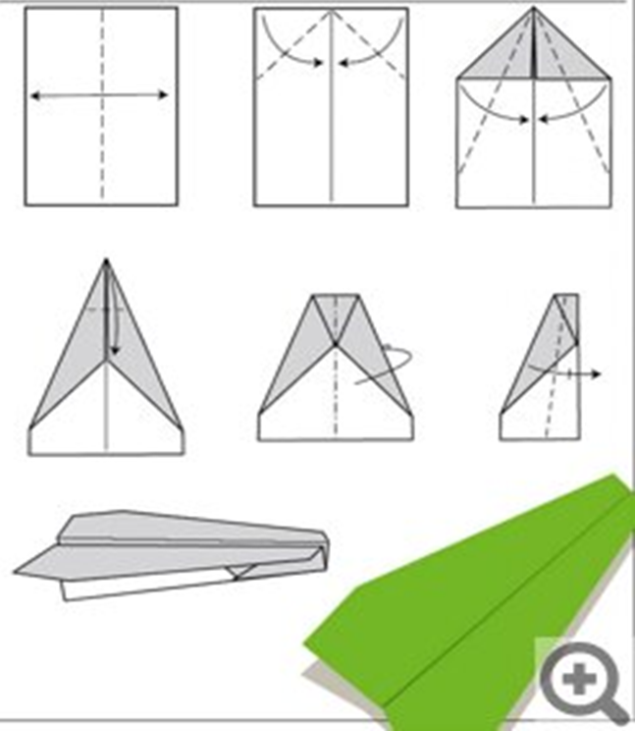 Выводы:
В своей работе мы изучили историю воздухоплаванья и историю создания первых самолетов. 
В современном мире дирижабли и воздушные шары в основном используются для отдыха
. В настоящее время невозможно представить страну, где нет самолетов. Самолеты доставляют грузы, почту, тушат пожары, доставляют тяжелобольных в столичные больницы.
 Военные самолеты охраняют нашу страну. 
Конструкторы продолжают усовершенствовать самолеты.